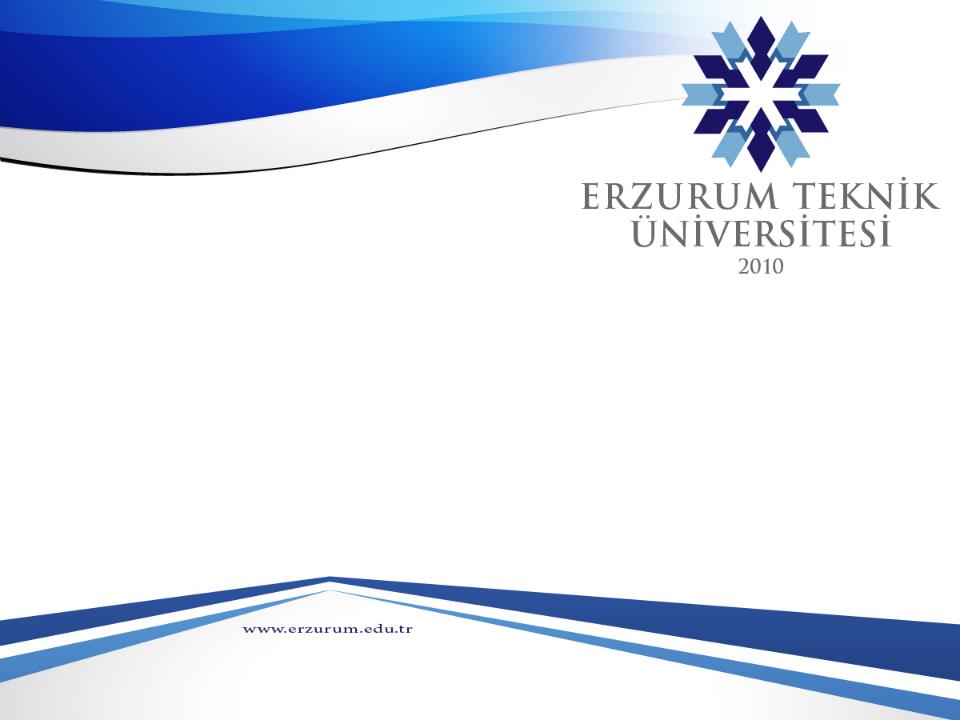 Alt Başlık